Trustwide Annual Plan 2022-23
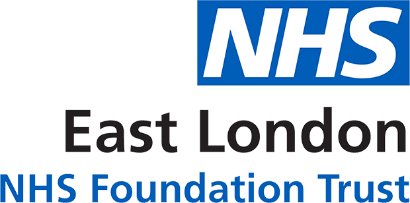 Deliverables
22-23 Priorities
Directorates/Corporate Service
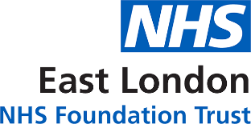 Care Pathway Redesign and Service Developments
Development and implementation of new care models for Older Adults, Mental Health Crisis & Rehab, Autism, Forensic Community Outreach
Delivering the benefits of CAMHS system-wide pathways by collaborating with external stakeholders including schools, local authorities and cross-service working to reduce the pressure on services
Implementation of the General Practice Support Unit (GPSU) and establishing a discharge to assess model of care across Community Health Services.
Strategic Objectives
Develop our plans to implement two Marmot principles in Newham and Luton in partnership with UCL Institute of Health Equity
Implement plans to tackle health inequalities for the populations we serve
Developing ELFT as a Marmot Trust and implementing the Marmot principles
Improved Population Health Outcomes
CMHT Transformation
Develop and implement a competency framework for CMHT Transformation Workforce
Integrated working in CMHT Transformation – establish new pathways and service offers, embedding new practices and developing new blended offer
Support services to reduce waiting lists and backlogs
Learning from the pandemic and offering more digital access initiatives
Optimising Flow QI programme
Strengthening safety culture focused around new national Patient Safety Incident Response Framework
Improving observations, reducing pressure ulcers, violence and aggression, improving physical health monitoring, transitions, delivering training and awareness, strengthening crisis pathways
Patient Safety, Access and Flow
Improved Experience of Care
Complete construction of new inpatient unit in Bedfordshire and establish new care pathways
Working with CAMHS collaborative to support admission avoidance, managing surge in demand through proactive community redesign
CAMHS Tier 4 bed capacity & flow
To improve the quality of life for all we serve
Make People Participation offer visible to service users and carers
Provide more opportunities for service users and carers to become educated and/or educators by increasing recruitment to these roles across the whole trust.  
Increase employment opportunities for people with lived experience
Improved Staff Experience
Tackling inequalities and inequities
Pursuing Equity QI programme
Redouble efforts in tackling inequalities through the Respectful Resolution Project and improve data recording on both staff and service users to understand lived experience across the workforce and ensure good representation across the system
Further development and sharing learning for homelessness work in primary care, such as by expanding and developing existing One Stop Shops and in-house resources
Trust-wide CHS
Primary Care Services
Delivery of Recruitment and Retention Strategy Group action plan
Prioritise staff development, leadership and training that aligns with their needs and their organisation’s needs to support career development
Adapt wellbeing offer through the Work-Life Balance Project and implement policies to support trauma informed approaches
Implementation of a centralised temporary staffing function to reduce agency spend. 
Staff Leadership and skill development
Leadership, Staff Wellbeing, Recruitment and Retention
Improved Value
Specialist Services
Luton & Beds MH
Newham MH
Tower Hamlets MH
City & Hackney MH
Forensic
Corporate Service
Directorate
Implementation of a scalable digital infrastructure including a WiFi programme and Cloud Hosting 
Establishment of digital champions/expert user network to offer training and support
Improve digital interoperability via a Trust Integration Engine, creating both a RiO and BLMK interface
Digital First
Estates
Digital
People & Culture
Financial Viability (FV) Programme & Estate optimisation
Delivery of 22-23 cash releasing efficiencies
Optimising Trustwide procurement and operational logistics
Optimising our estates to release efficiencies, such as  through estates mappings and future planning in CAMHS and rolling provision of decoration and maintenance.
Realising the benefits of the digitalisation of services and processes
People Participation
Commercial Development
CMHT Transformation
Quality Improvement
Informatics & BI
Sustainability & Carbon Reduction
Implementation of Trust’s Green Plan
Identify sites for onsite energy generation and explore the potential for combined energy purchasing or combined renewables
Initiate a reuse scheme and increase Trust recycling provision to 70%
Public Health
Financial Viability
Communication